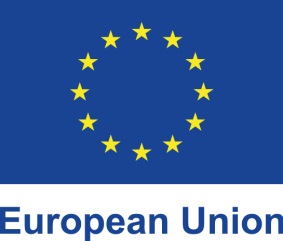 Developing an evaluation model to assess prevention measures (EVAPREM)
Indrek Ints
Estonian Rescue Board
Brussels
18.01.2017
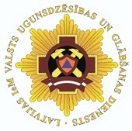 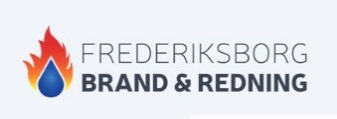 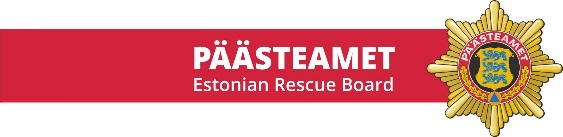 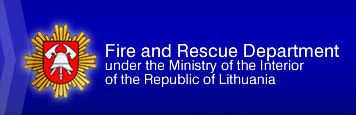 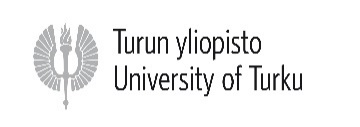 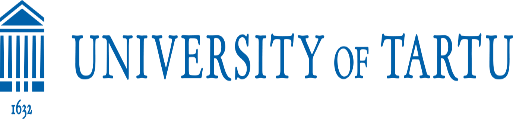 Project partners:

Estonian Rescue Board (CO);
University of Tartu, Estonia (BE1);
State Fire and Rescue Service of Latvia (BE 2);
 Frederiksbourg Brand og Redning, Denmark (BE 3);
Fire and Rescue Department under the Ministry of the Interior of the Republic of Lithuania (BE 4);
University of Turku, Teacher Education, Rauma Unit, Finland (BE 5).
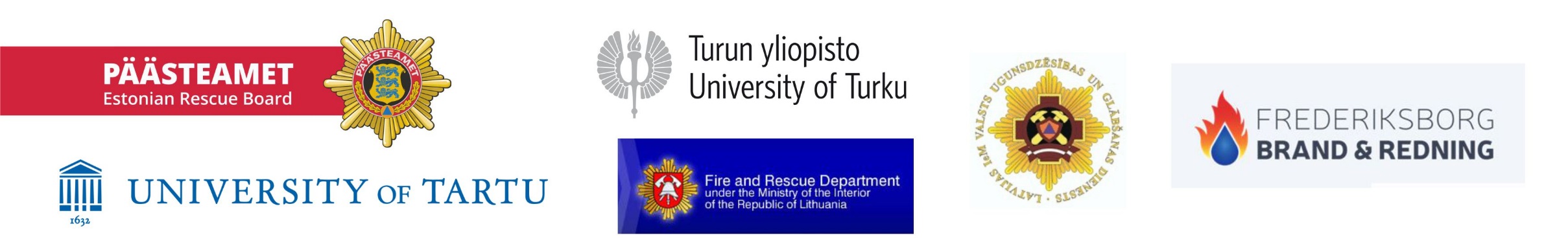 Project total budget: 531 006 EUR (398 255 EUR of EU co-funding)

 Project duration: January 2017 – December 2018
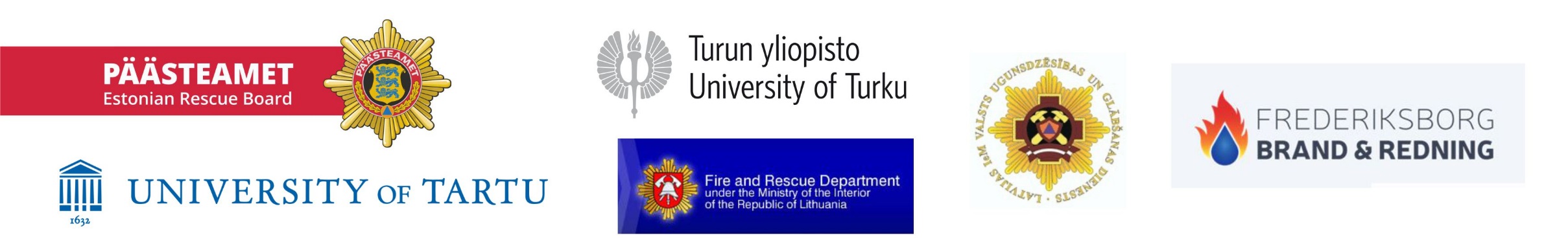 The aim of the project is to develop a comprehensive and systematic model (system of performance indicators) on the basis of academic research to assess the prevention measures in the rescue services.
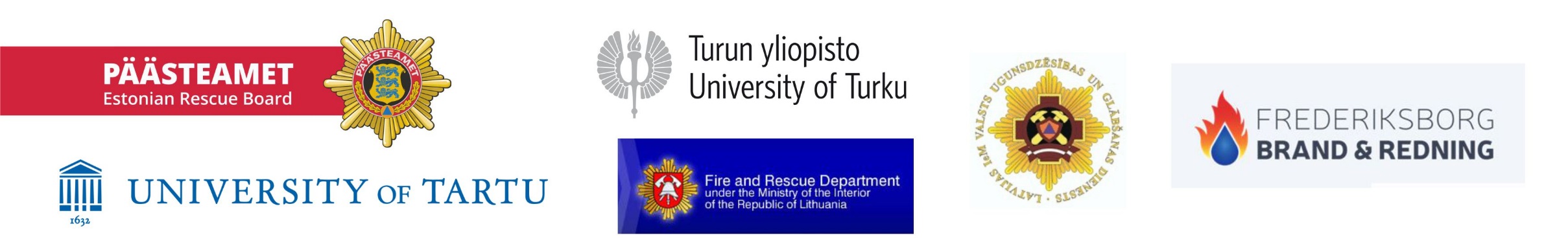 The broad objective of the study has a series of associated subsidiary objectives. 
The specific sub-goals are:
to give an assessment of prevention activities as a whole; 
an “overall index”, which assesses whether the right things and in the right amount are done in a country (relevance and effectiveness);
to give an international comparison;
the value of the “index” should be comparable between countries, therefore it should be generalizable across countries, since different countries implement different activities for prevention;
to give an assessment of the trends;
the value of the index has to be found over the years, so it must be ensured that the input data is (or will be in the future) available (bi)annually;
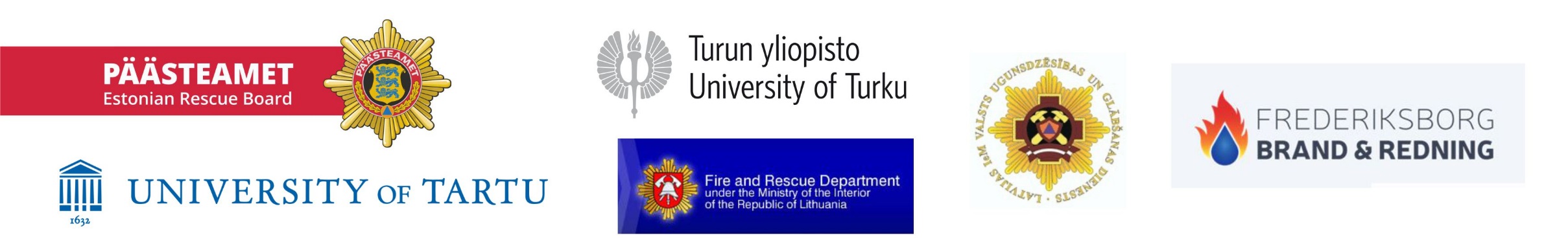 to give an assessment to specific preventive activities;
the model must be sufficiently detailed to be able to conclude what activities and in what proportion should be changed to ensure the optimum outcome (in other words: what to change to maximize the outcome);
the components of the index should also have a meaning / interpretation on their own;
to give an assessment to the activities across target groups (school children, elderly people etc., who would be more vulnerable); 
to provide an implementation model of prevention measures based on the local level collaboration with the actors - a safety pedagogic point of view will be provided as well as practical models how to conduct accident prevention effectively.
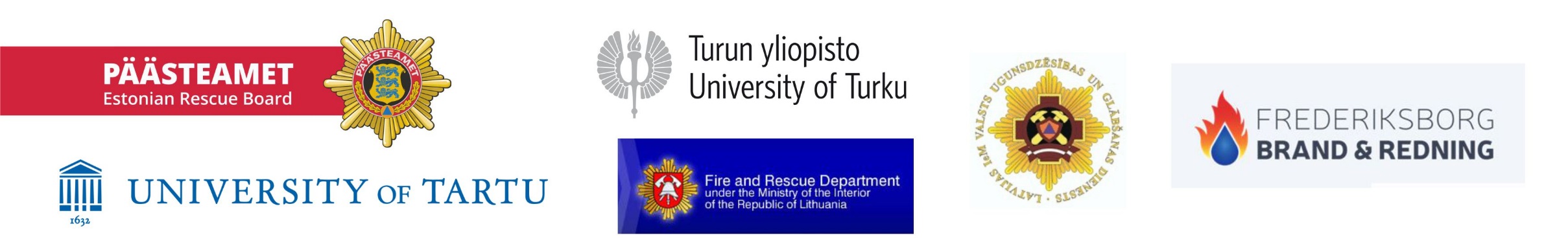 Expected results

The unified evaluation model required for the effective prevention planning has been developed and implemented.

A model on evaluating the public’s safety readiness as a general index system in all areas of prevention (fire safety, water safety, explosives safety, risk awareness, etc.) has been developed.

An evaluation model for determining the impact of prevention measures (campaigns, public safety training, safety consulting) on the public’s awareness, attitudes and actions. 

The evaluation model and its application guide enables the comparison of prevention results in accidental death cases with other countries participating in the project. 

A model for implementation how to enhance the safety culture at local level.
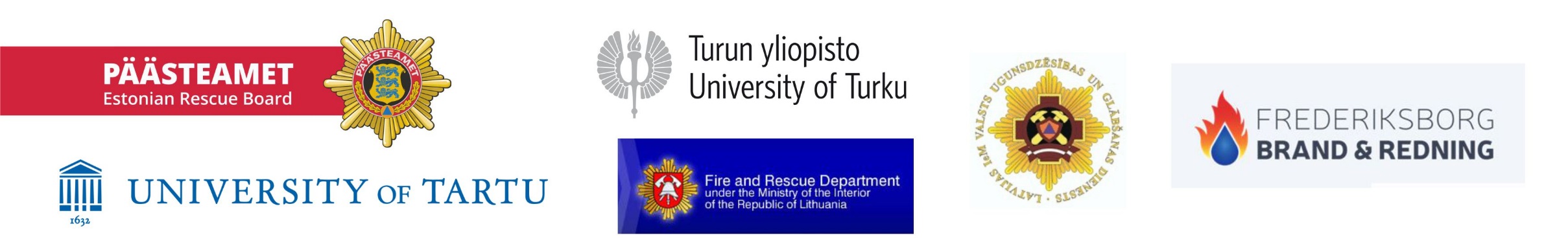 The short term impact of the project will be the knowledge on impact of different prevention measures (campaigns, public safety training, safety consulting) on the public’s awareness, attitudes and actions in the participating countries. Also, the tool to assess the prevention measures of a country has a scalable attribute so it can be applied to other countries as well.

The long term impact would come from the knowledge-sharing between participating countries – the best practices and failures of prevention measures can be exchanged, so the prevention measures become more effective.
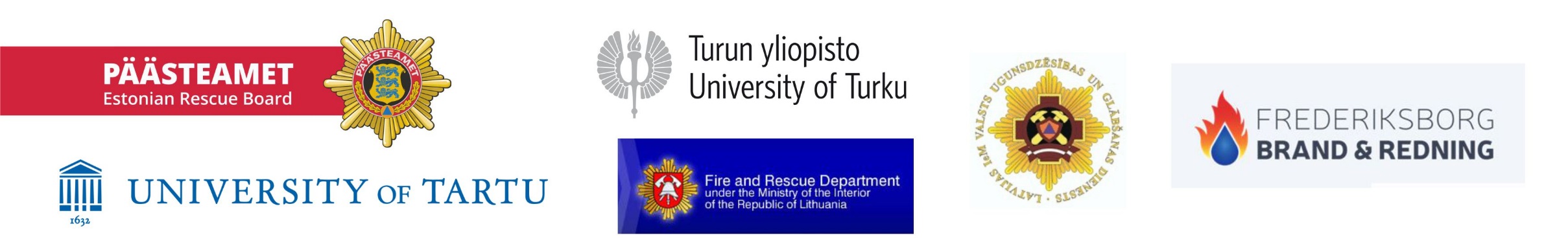 Thank you!


indrek.ints@rescue.ee
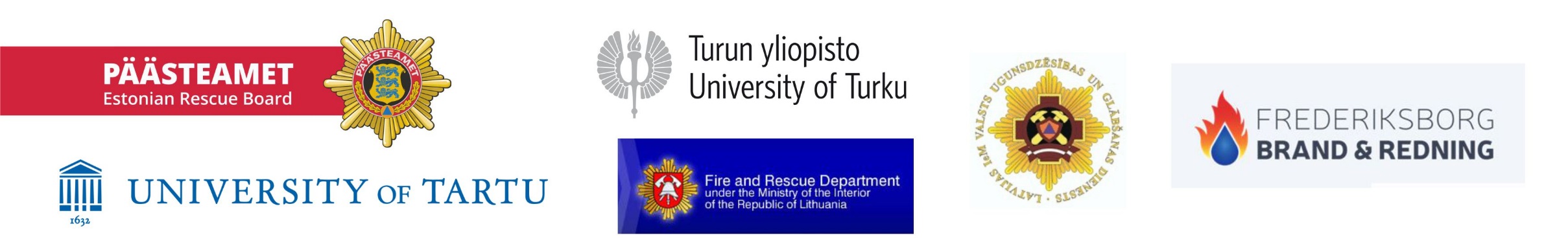